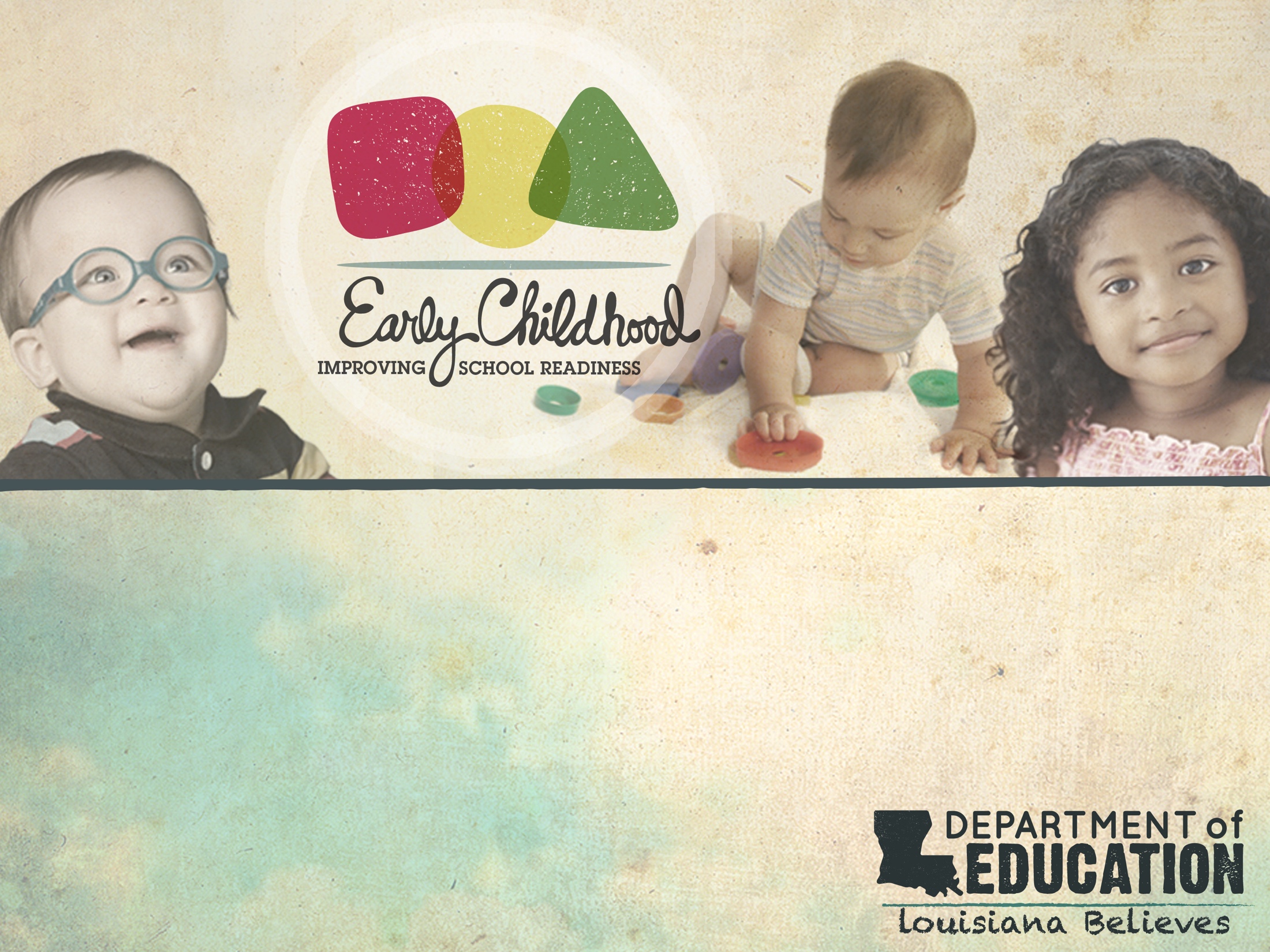 Child Care Development Fund Grant State Plan
Public Hearing
May 29, 2018
Child Care Development Fund State PlanFFY 2019-2021
Agenda
As Lead Agency, the Department seeks your input as a part of developing the State Plan.
Child Care Development Fund

Background on the State Plan

Areas Covered by the State Plan

Section by Section Content

Feedback
3
Child Care Development Fund
The Child Care and Development Block Grant (CCDBG) Act of 2014 reauthorized the Child Care Development Fund (CCDF).
What is CCDF?
CCDF is a block grant of federal monies that are distributed by the states. 
Provides resources to enable low-income parents to work or pursue education and training so that they can better support their families while at the same time promoting the learning and development of their children.
Provides funding to enhance the quality of child care for all children.
Improves the health and safety of children in child care.
 
What does CCDF cover in Louisiana?
Licensing 
Child Care Assistance Program (CCAP)
Criminal Background Checks
Quality investments including but not limited to Resource and Referral Agencies, Mental Health Consultation, Pathways, Scholarships, and Child Care Curriculum Initiative
School Readiness Tax Credits serve as the match for CCDF
4
CCDF and the Vision of Kindergarten Readiness
CCDF funds have played an integral part in preparing Louisiana children for kindergarten.
5
Background on the State Plan
The plan describes how the Child Care and Development Fund (CCDF) program will be administered by Louisiana.
What is a CCDF State Plan?
A standard document that states use to demonstrate how they comply with all the federal regulations.
This document generally covers licensing, child care assistance, background checks and quality improvement in child care. 
Every state/territory is currently completing a State Plan which must be submitted to Feds by 7/1/2018.
 
What time period does the State Plan cover?
The document includes the state’s plan for child care for 3 years (10/1/2018-9/30/2021).
The documents does not lock the state in; revisions can be made at any time and states often make revisions as circumstances change.
6
Areas Covered by the State Plan
The sections below are broken down in the State Plan where the Lead Agency provides more description.
Define CCDF Leadership and Coordination With Relevant Systems
Promote Family Engagement Through Outreach and Consumer Education
Provide Stable Child Care Financial Assistance to Families
Ensure Equal Access to Child Care for Low-Income Families
Establish Standards and Monitoring processes To Ensure the Health and Safety of Child Care Settings
Recruit and Retain a Qualified and Effective Child Care Workforce
Support Continuous Quality Improvement
Ensure Grantee Accountability
7
State Plan – Section 1
Section 1 defines the CCDF leadership and describes the coordination in development of the State Plan.
This section identifies:
The leadership of the CCDF program
Stakeholders that were consulted in development of the Plan
How matching funds and maintenance-of-effort (MOE) funds are identified
The coordination with child care resource and referral agencies
The development of disaster preparedness and response plans
Highlights: 
Louisiana is unique among states in using School Readiness Tax Credits, which encourage improving quality and supporting families, teachers and communities directly, to meet the state match for the CCDF grant.
Louisiana supports child care centers with emergency preparedness planning through resources and tools.
8
State Plan – Section 2
Section 2 describes how family engagement is promoted via outreach and consumer education.
This section identifies:
How consumer and provider information related to child care  and other services, including developmental screenings, are made available to parents, providers and the general public
How parental complaints are handled
How the consumer statement about quality of provider and health and safety inspections is available to parents
Highlights: 
Louisiana has a robust School and Center Finder website that parents can use to search for the provider that best fits the needs of their children.
Louisiana’s Mental Health Consultation Program provides supports for families and providers to address concerns related to social-emotional development. 
Louisiana has developed a Developmental Screening Guidebook to provide guidance on screening processes for both families and providers.
9
State Plan – Section 3
Section 3 describes how the Lead Agency provides stable child care assistance to families.
This section identifies:
How subsidy eligibility is defined
How the Lead Agency improved access for vulnerable children and families
How working families are protected during a 12 month period of time and defines the family contribution to payments
Highlights: 
Louisiana has reduced eligibility requirements to working 20 hours per week or full-time student status which has significantly increased the number of families eligible for child care assistance.
Louisiana has implemented a CCAP Wait List, providing an accurate estimate of the true need for child care assistance in Louisiana. 
Local communities continue to make progress on coordinating enrollment  to support families as they make choices about care for their children.
Families are supported in the transition from CCDF as their income increases.
10
State Plan – Section 4
Section 4  describes how the Lead Agency ensures equal access to child care for low-income children.
This section identifies:
Strategies that the Lead Agency uses to promote parental choice, ensure equal access, and increase the supply of child care
Highlights:  
Louisiana increased rates in 2016 and reduced the amount of  copayments to make child care more affordable for low-income families. As a result, participation increased dramatically. 
Louisiana’s Market Rate Survey has been restructured to provide more insight on the costs of quality with the new unified rating system.
Child Care Assistance Program Bonus Payments are provided to highly-rated Type III providers, further incenting their commitment to quality. 
Child counts are completed in every community, thus enabling Louisiana to calculate access gap at a local level at every age.
11
State Plan – Section 5
Section 5 describes how the Lead Agency ensures the health and safety of child care providers.
This section identifies:
Licensing requirements including child:staff ratios and group size as well as staff and director qualifications
Health and safety requirements and training
Monitoring and enforcement procedures
Criminal background check requirements
Highlights:  
Louisiana has implemented the new Child Care Criminal Background Checks and is on track to meet the September 30, 2018 deadline.
Louisiana continues to improve and increase trainings available on the Louisiana Early Learning Center Licensing Regulations.
12
State Plan – Section 6
Section 6 describes how the Lead Agency assists with recruiting and retaining a qualified and effective child care workforce.
This section identifies:
The framework for training, professional development, and post-secondary education for child care staff and directors
Strategies to strengthen business practices of child care providers
Strategies to address early learning and developmental guidelines
Highlights:  
Louisiana has 18 EC Ancillary Certificate Programs, and nearly 5,000 individuals with an EC Ancillary Certificate. 
Louisiana is developing a Statewide Early Childhood Ancillary Certificate Program to include high quality on-line coursework accessible in every parish.
The School Readiness Tax Credits are aligned with the EC Ancillary Certificate to financially support teachers that meet the requirement and remain in child care. 
Louisiana is developing an Early Childhood Leadership Academy to support instructional leadership within child care centers. 
Significant investments have been made in the Child Care Curriculum Initiative, supporting an increase in access to Tier I Early Childhood Curriculum.
13
State Plan – Section 7
Section 7 describes how the Lead Agency supports continuous quality improvement in child care.
This section identifies:
The efforts to support quality for child care
The types of quality improvement activities including measurable indicators of progress used to evaluate the progress in the quality of child care services
Highlights: 
Louisiana releases performance profiles annually for all Head Starts, public and nonpublic pre-K, and child care centers accepting CCAP based on scores from the Classroom Assessment Scoring System (CLASS).
These ratings are aligned to the SRTC providers, directors, and families receive.
These ratings are comprised of ~15,000 Pre-K and toddler observations conducted in every site across the state. These observations provide in-depth feedback  based on a high-quality tool to teachers multiple times a year.
14
State Plan – Section 8
Section 8 describes how the Lead Agency ensures program integrity and accountability.
This section identifies:
Internal controls to ensure the integrity and accountability and processes are in place to investigate and recover fraudulent payments and to impose sanctions on clients or providers in response to fraud
Highlights:
The Lead Agency has created a fraud and recovery unit to investigate potential fraud and recover funds as needed. 
Postlewaite & Netterville completed an internal analysis of  CCAP  fraud, recovery and payment policies and procedures and provided recommendations to improve integrity, training, and services.
15
Next Steps
The Lead Agency will consult with stakeholders on the development of the State Plan.
16
Process for Submitting Feedback
Send feedback on the draft State Plan to by entering your comments at this website - https://www.surveymonkey.com/r/StatePlan-2019-2021 
or by emailing earlychildhood@la.gov.
17